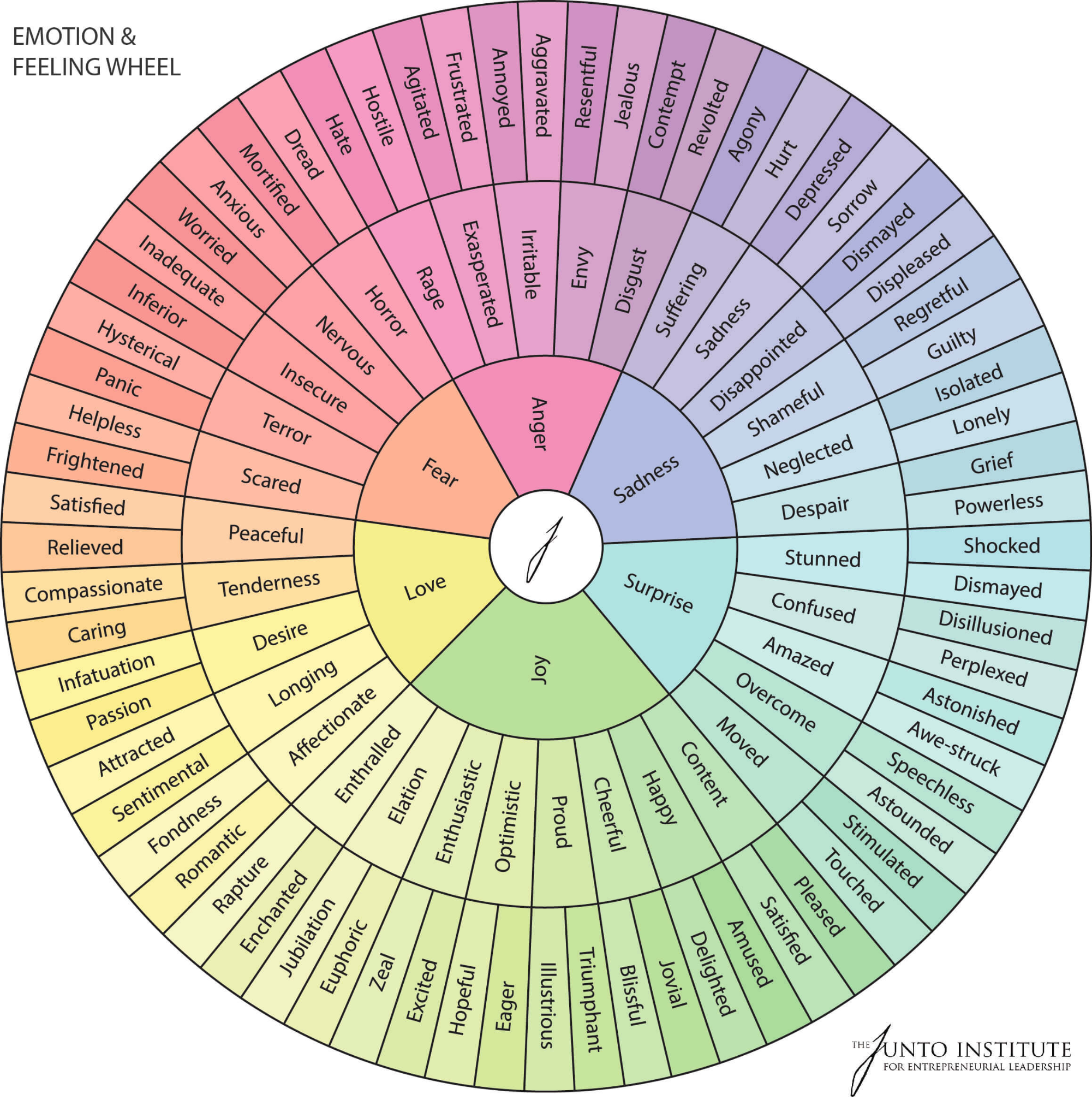 Intro to Psych: Week 5
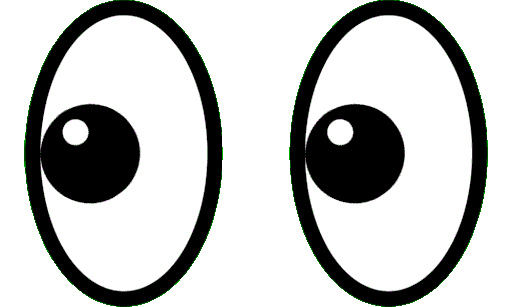 Emotions & Mindfulness
[Speaker Notes: For scripts, activity description details, and supplemental questions, please see the full lesson plan]
Warm-Up
Emotion Regulation
Wrap-Up
Emotions
Mindfulness
Goals
Overview
‹#›
Today’s goals—
①  Describe how valence and arousal can be used to interpret emotion states using the Circumplex Model of Affect.
②  Differentiate emotion regulation strategies for managing emotions    including the Process Model.
③  Gain insights into mindfulness and assess its relevance to your personal  mental and physical well-being.
‹#›
Warm-Up
Emotion Regulation
Wrap-Up
Emotions
Mindfulness
Goals
Mood Awareness & Mini-poll
↓ Mood Awareness Scale ↓
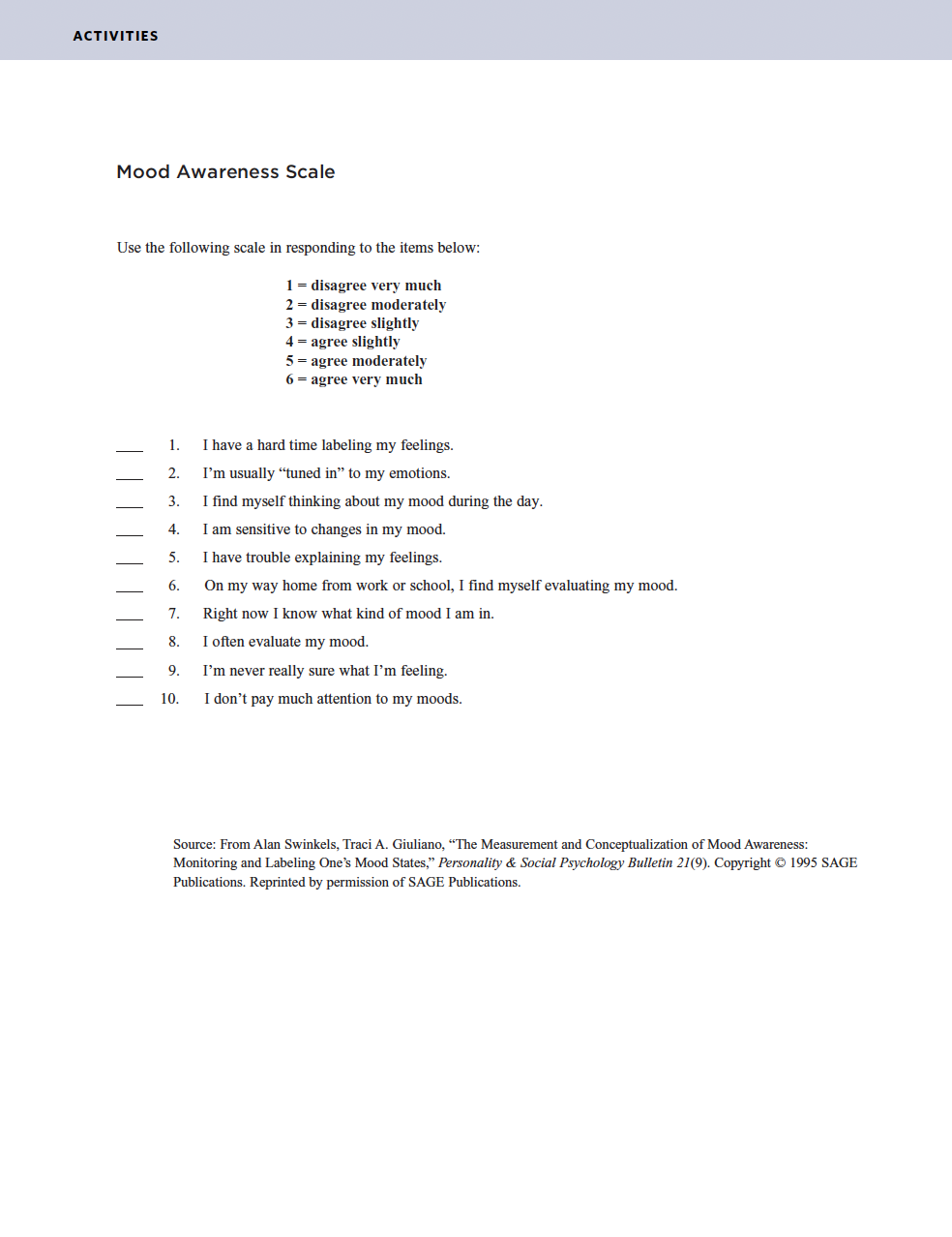 ‹#›
Scoring the Mood Awareness Scale—
Mood Monitoring Subscale
Reverse your response to #10
1 = 6
2 = 5
3 = 4
4 = 3
5 = 2
6 = 1

Sum the values for items:#3, #4, #6, #8, & #10
Mood Labeling Subscale
Reverse your responses to #1, #5, #9
1 = 6
2 = 5
3 = 4
4 = 3
5 = 2
6 = 1

Sum the values for items:#1, #2, #5, #7, #9
‹#›
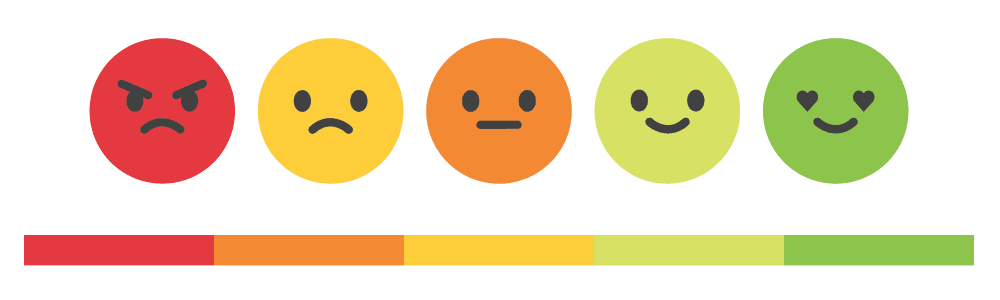 Scan the QR Code
or go to:
PollEv.com/kailesmith025
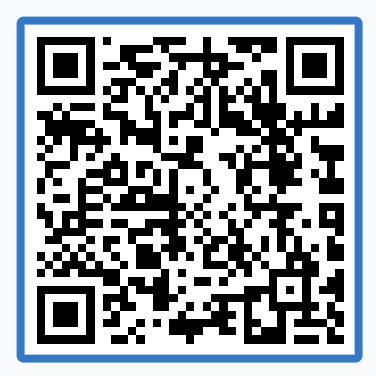 ‹#›
Warm-Up
Emotion Regulation
Wrap-Up
Emotions
Mindfulness
Goals
Identifying & Mapping Emotions
↓ Emotions Exercise ↓
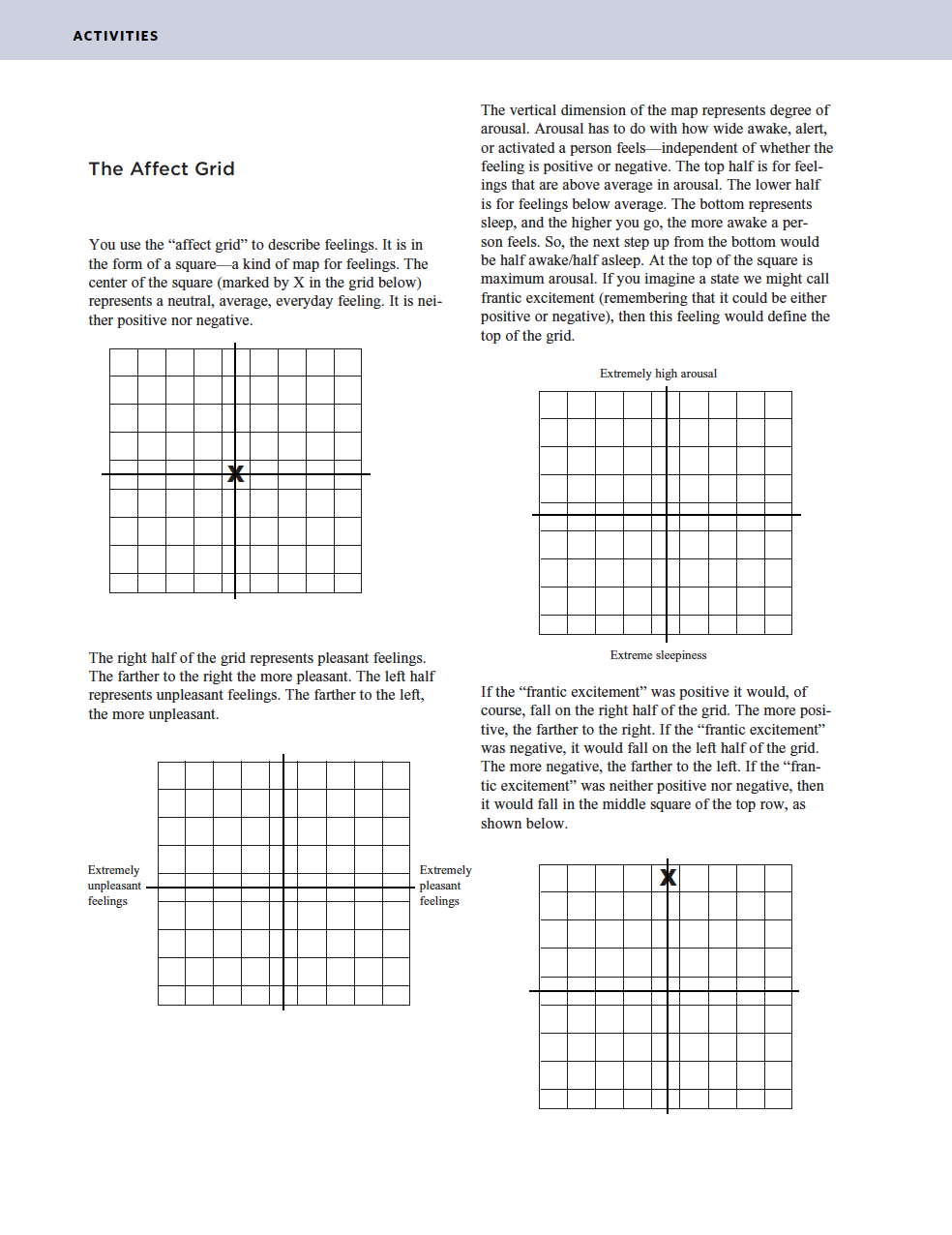 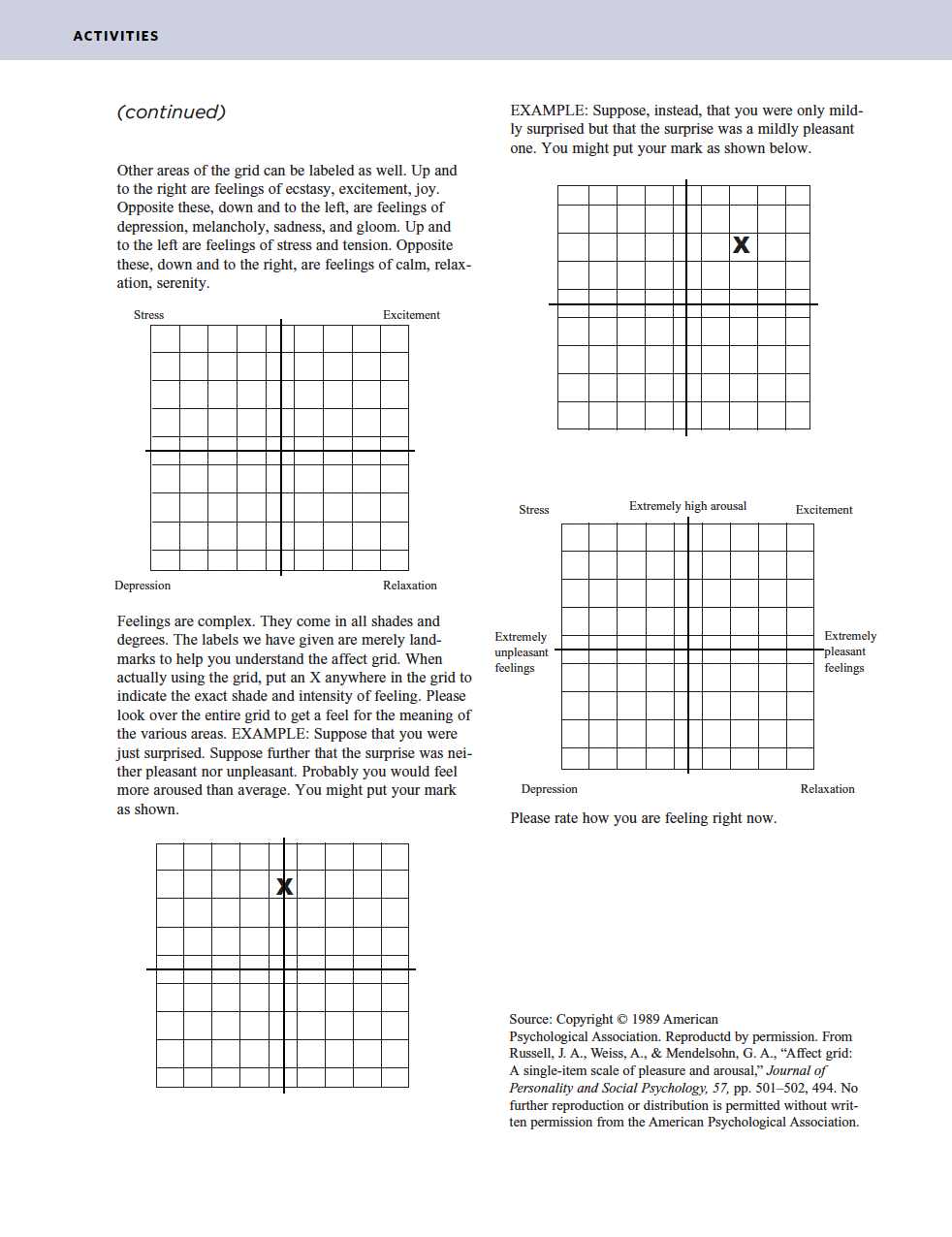 ‹#›
Emotion Valence (NEGATIVE – POSITIVE)
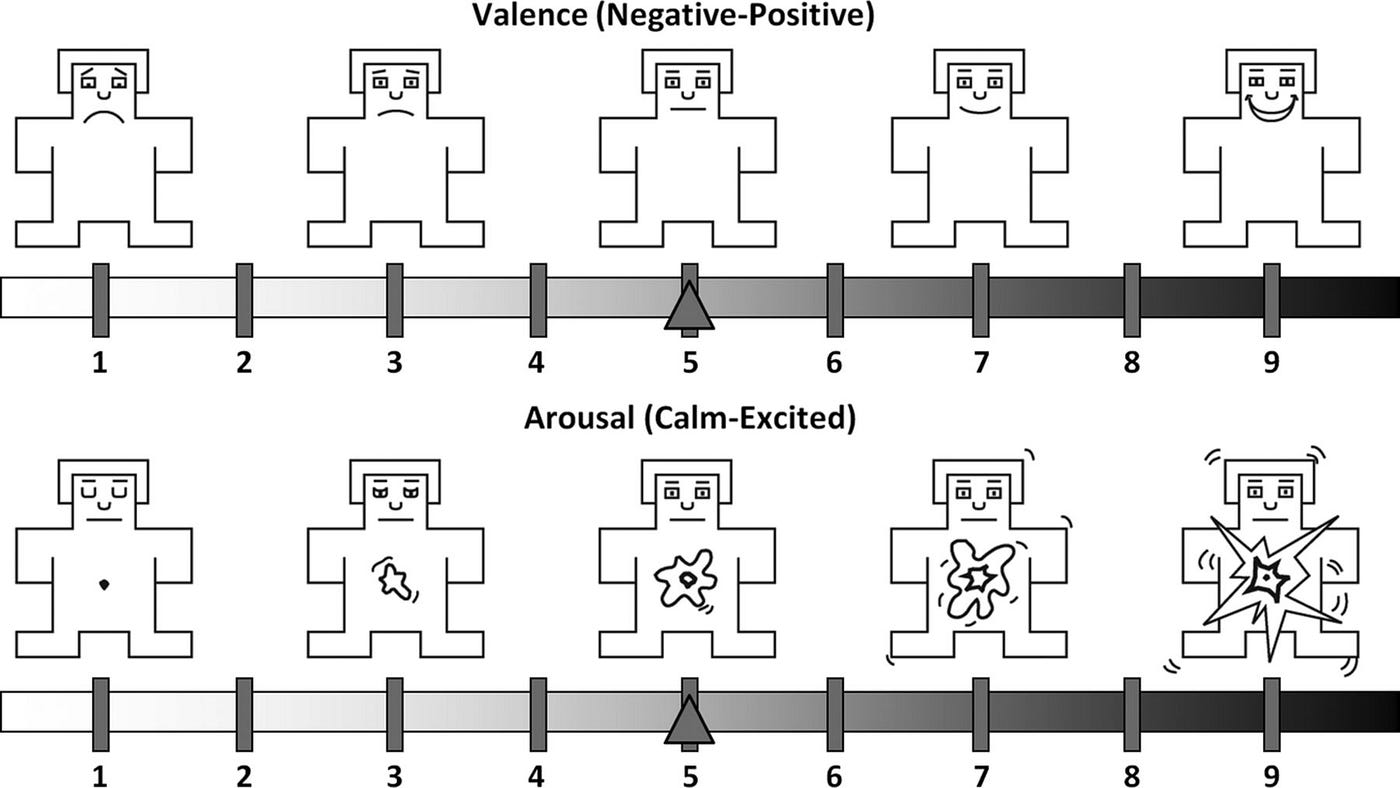 Pleasant
Feelings
Unpleasant
Feelings
‹#›
(Self-assessment manikin: Bradley, 1994)
Emotion Arousal (CALM – EXCITED)
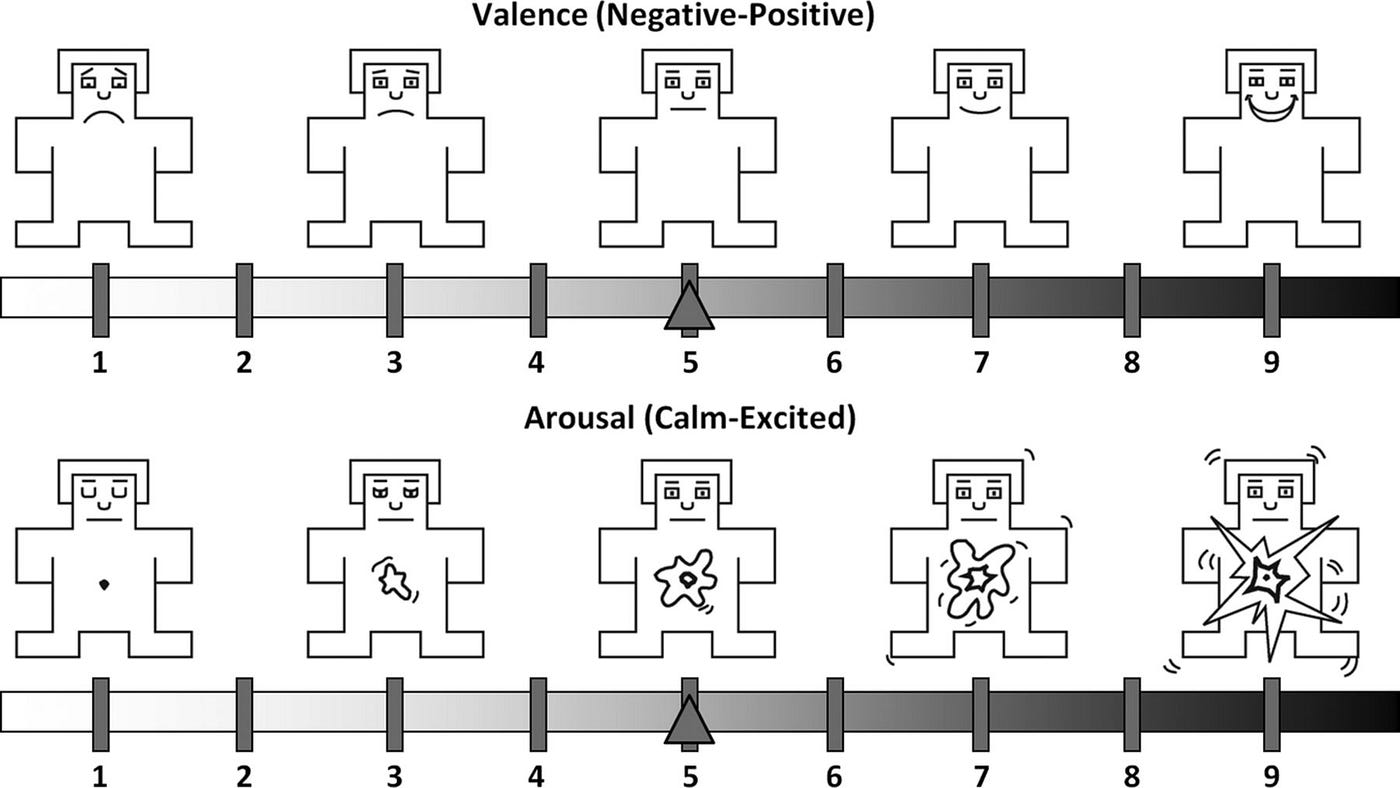 High
Arousal
Low
Arousal
‹#›
(Self-assessment manikin: Bradley, 1994)
High Arousal
Pleasant
Feelings
Unpleasant
Feelings
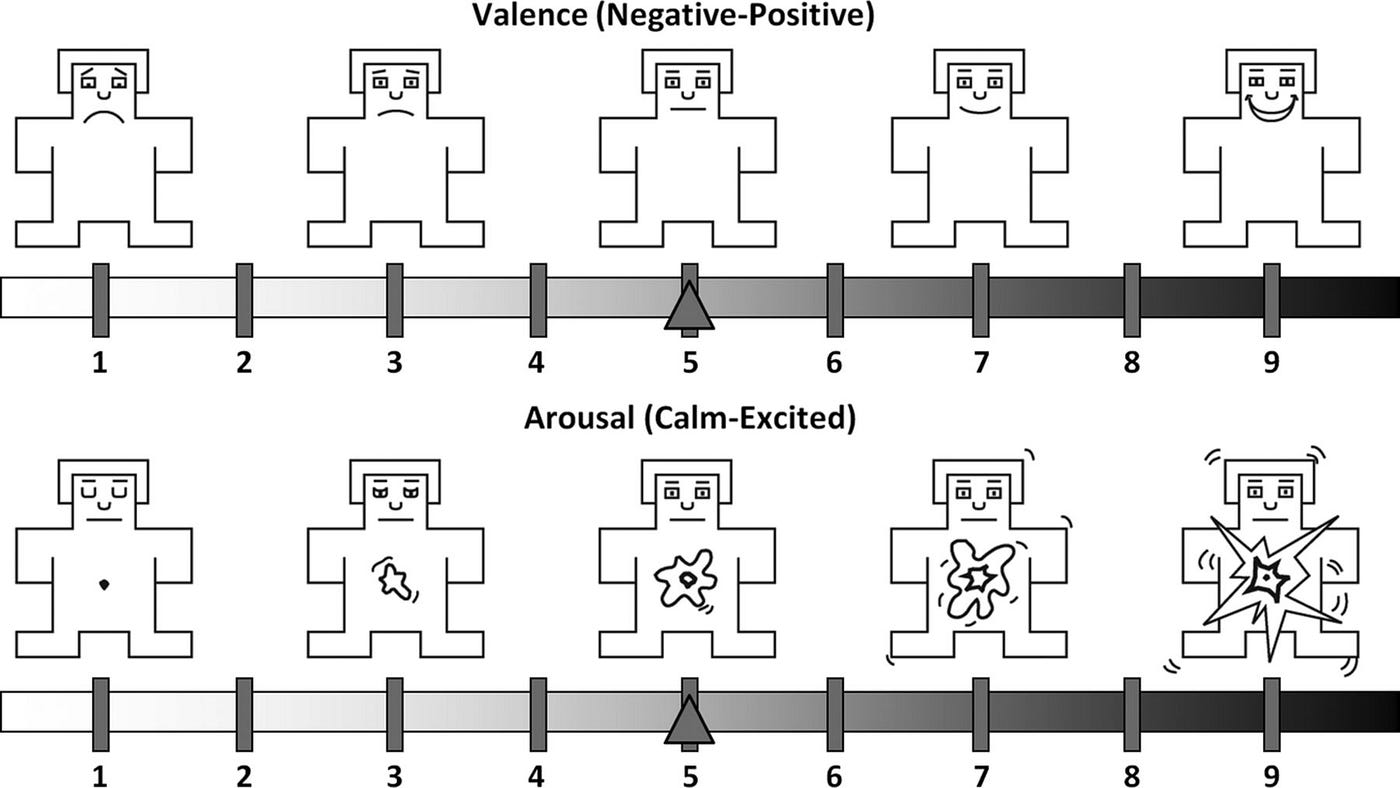 Low Arousal
‹#›
(Affect grid: Russell et al., 1989; Self-assessment manikin: Bradley, 1994)
High Arousal
Pleasant
Feelings
Unpleasant
Feelings
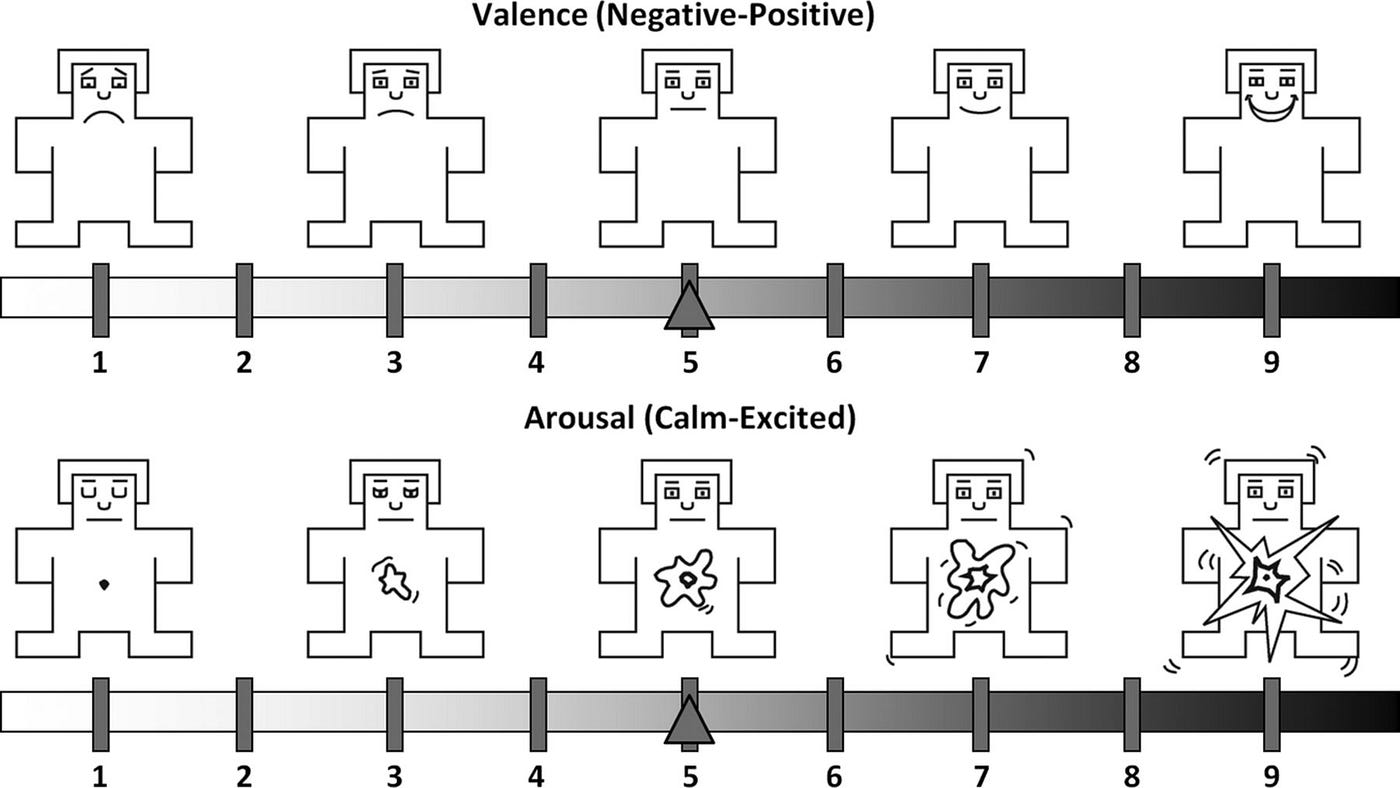 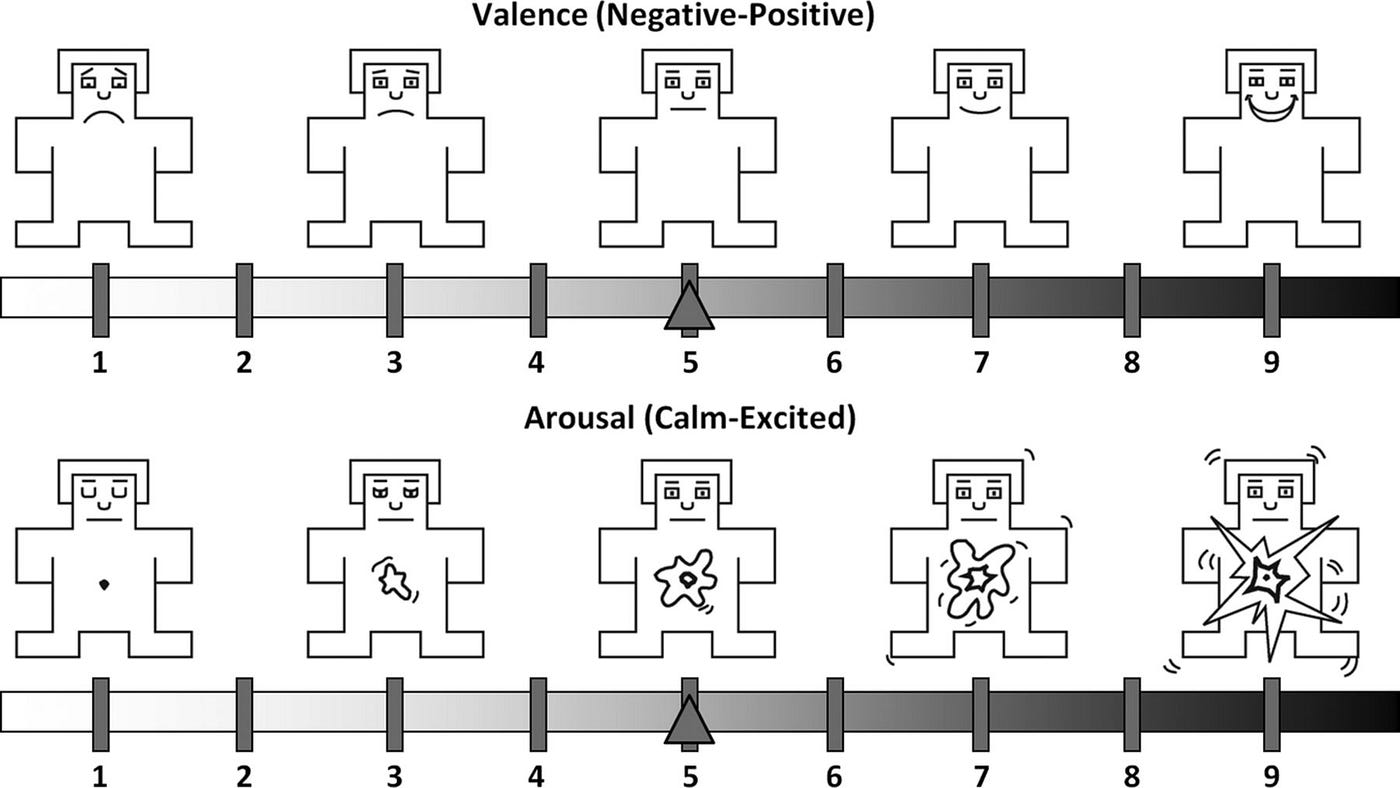 Low Arousal
‹#›
(Affect grid: Russell et al., 1989; Self-assessment manikin: Bradley, 1994)
High Arousal
Pleasant
Feelings
Unpleasant
Feelings
Low Arousal
‹#›
(Affect grid: Russell et al., 1989; Self-assessment manikin: Bradley, 1994)
High Arousal
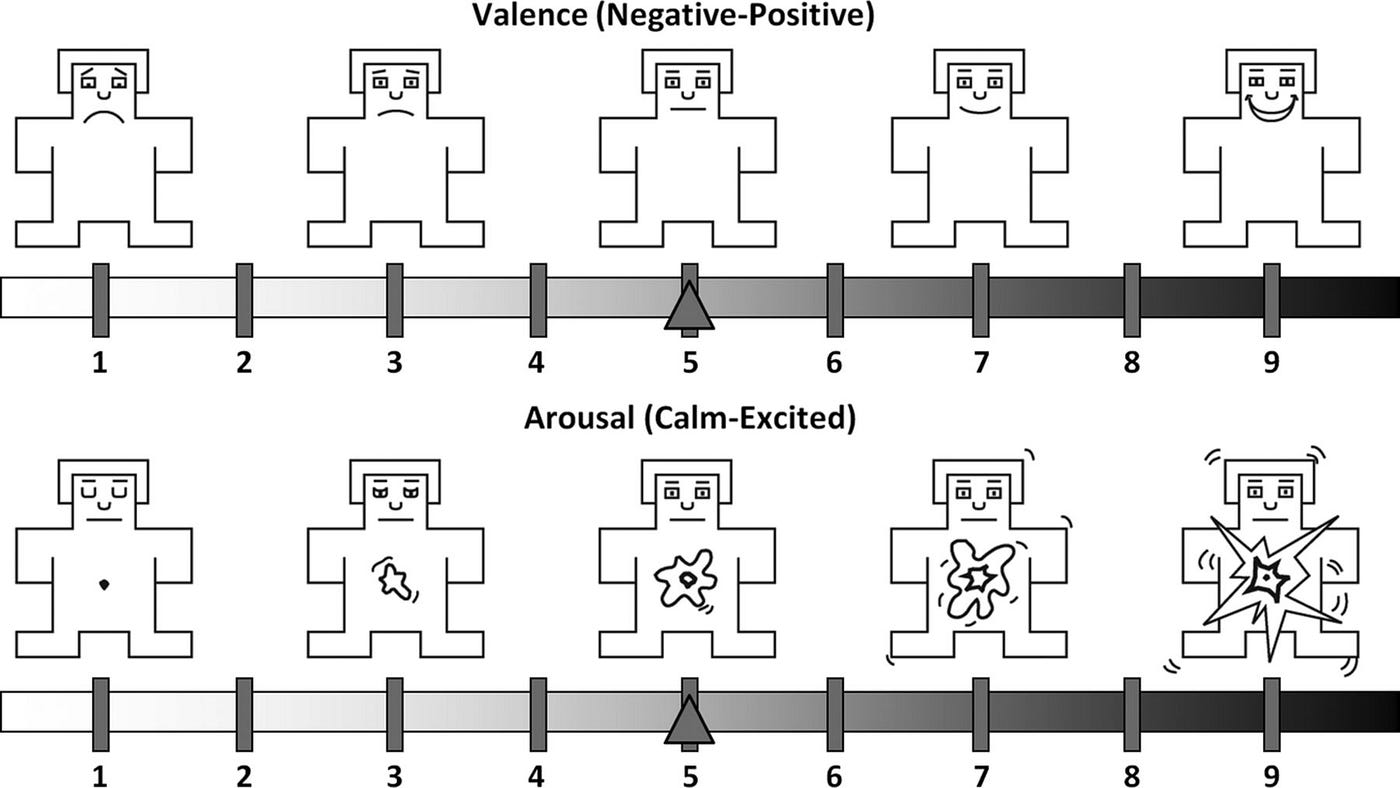 Pleasant
Feelings
Unpleasant
Feelings
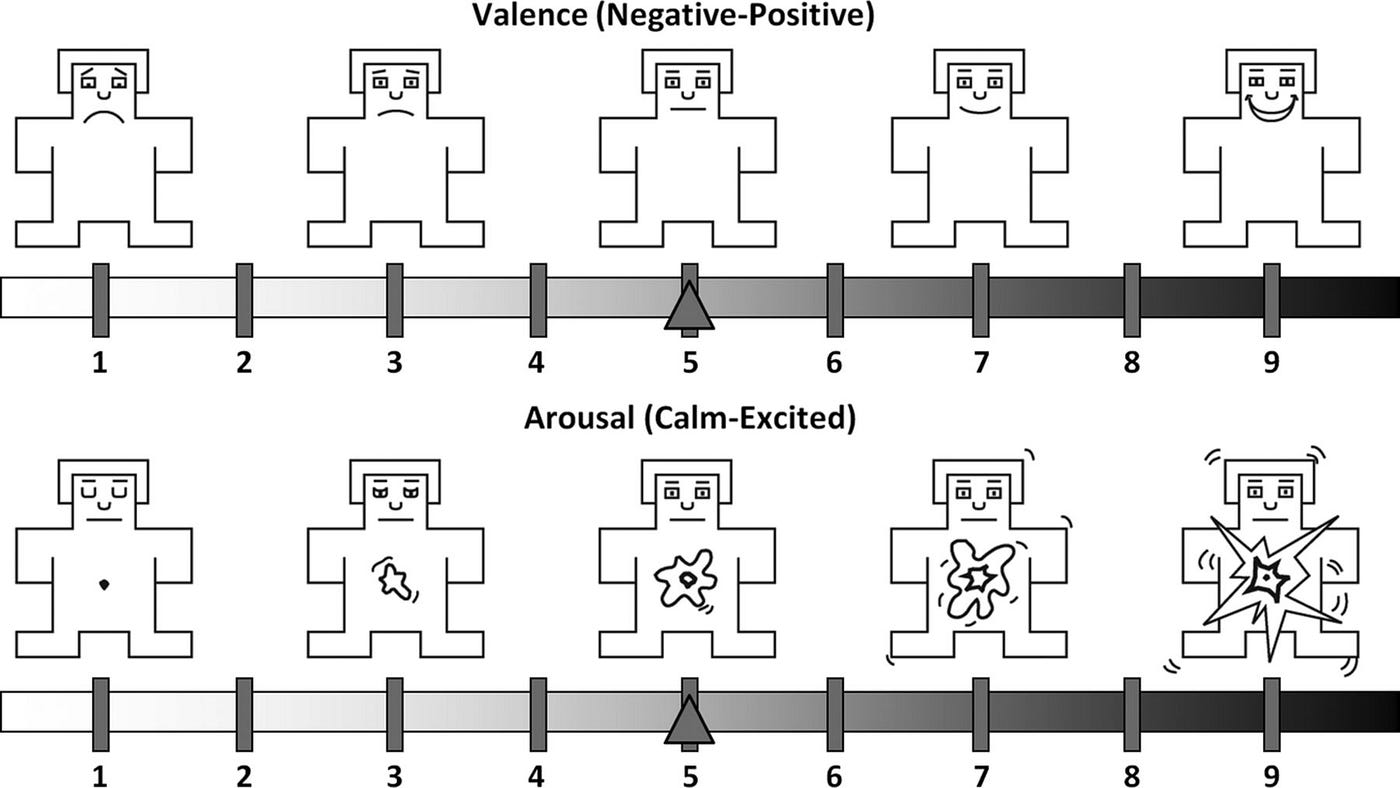 Low Arousal
‹#›
(Affect grid: Russell et al., 1989; Self-assessment manikin: Bradley, 1994)
High Arousal
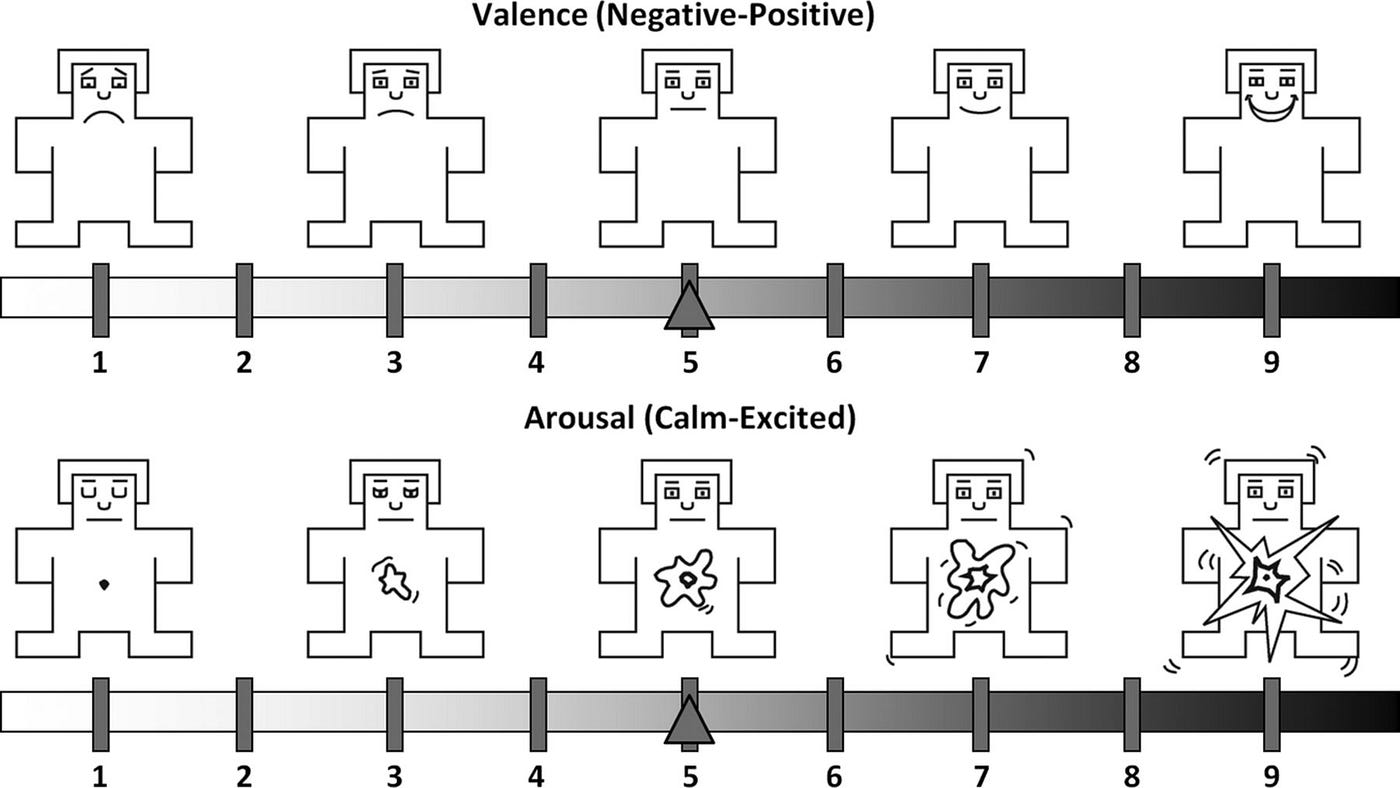 Pleasant
Feelings
Unpleasant
Feelings
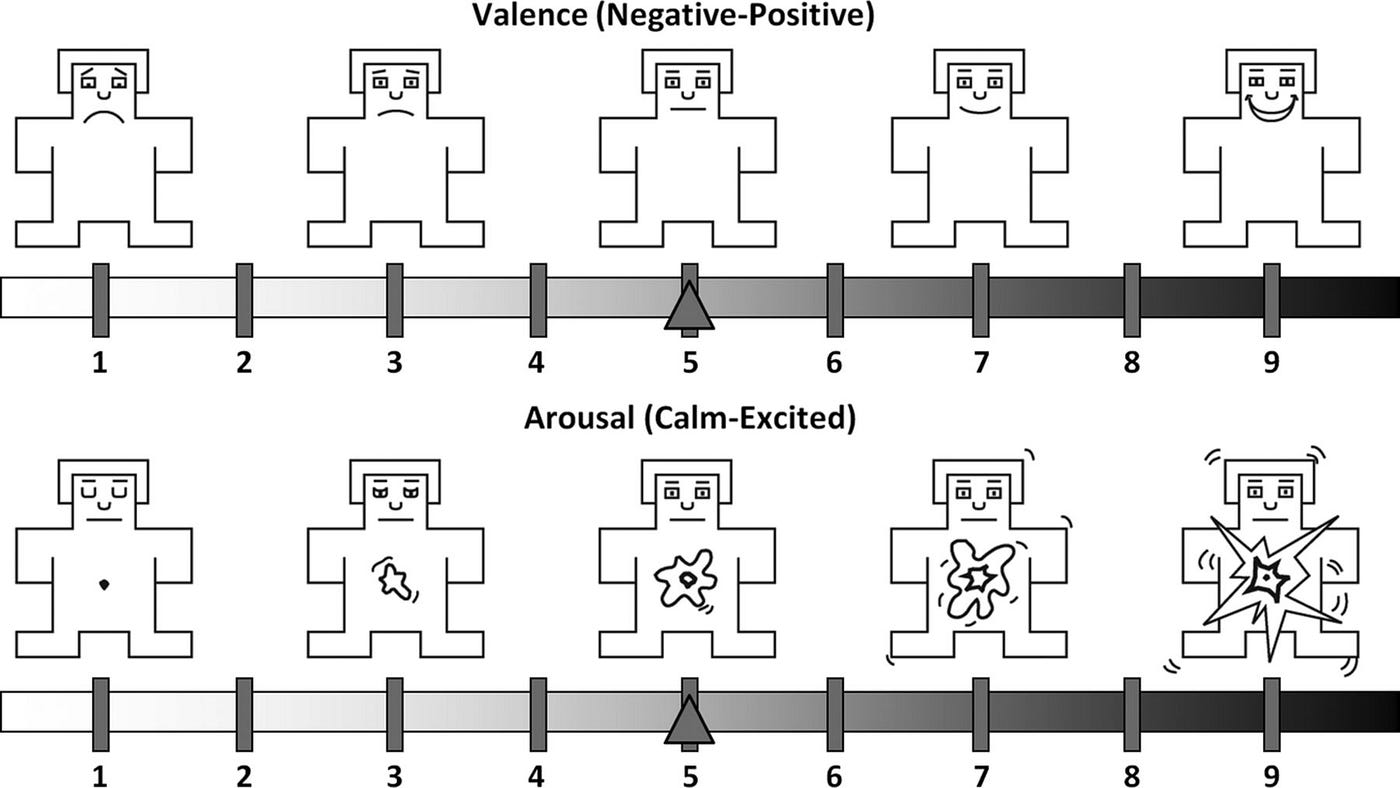 Low Arousal
‹#›
(Affect grid: Russell et al., 1989; Self-assessment manikin: Bradley, 1994)
High Arousal
Unpleasant
Pleasant
Low Arousal
Barrett & Russell (1998) Circumplex Model of Affect
‹#›
High Arousal
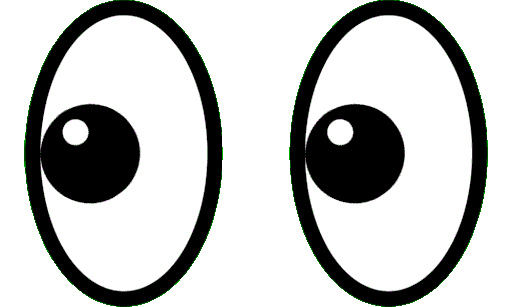 Unpleasant
Pleasant
Low Arousal
Barrett & Russell (1998) Circumplex Model of Affect
‹#›
Small Group
Activity
 →
Emotion
High Arousal
Emotion
Emotion
Emotion
Emotion
Emotion
Pleasant
Unpleasant
Emotion
Emotion
Emotion
Emotion
Emotion
Low Arousal
‹#›
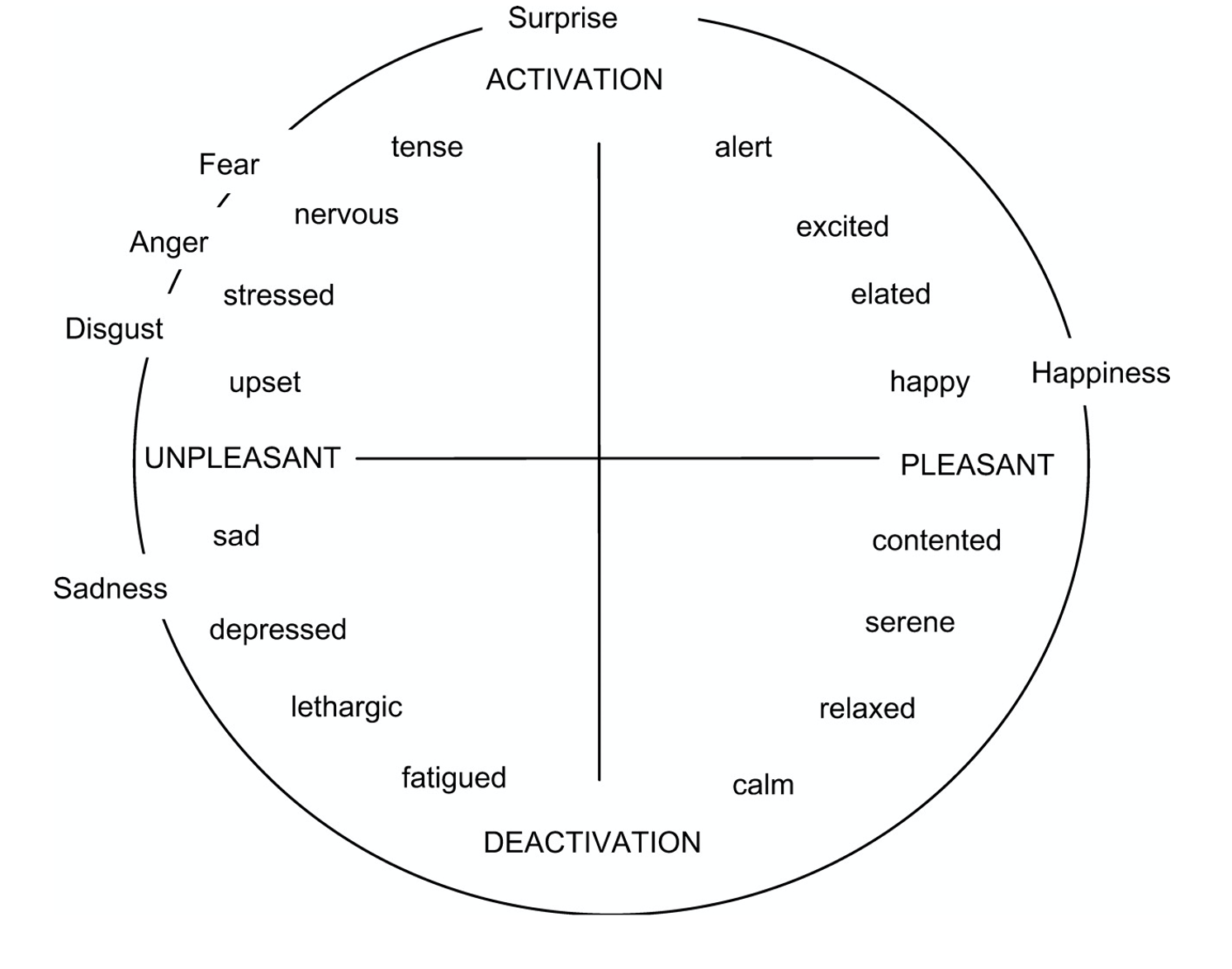 High Arousal
Unpleasant
Pleasant
Low Arousal
Barrett & Russell (1998) Circumplex Model of Affect
‹#›
Warm-Up
Emotion Regulation
Wrap-Up
Emotions
Mindfulness
Goals
Emotion Regulation
How to Manage Your Emotions—
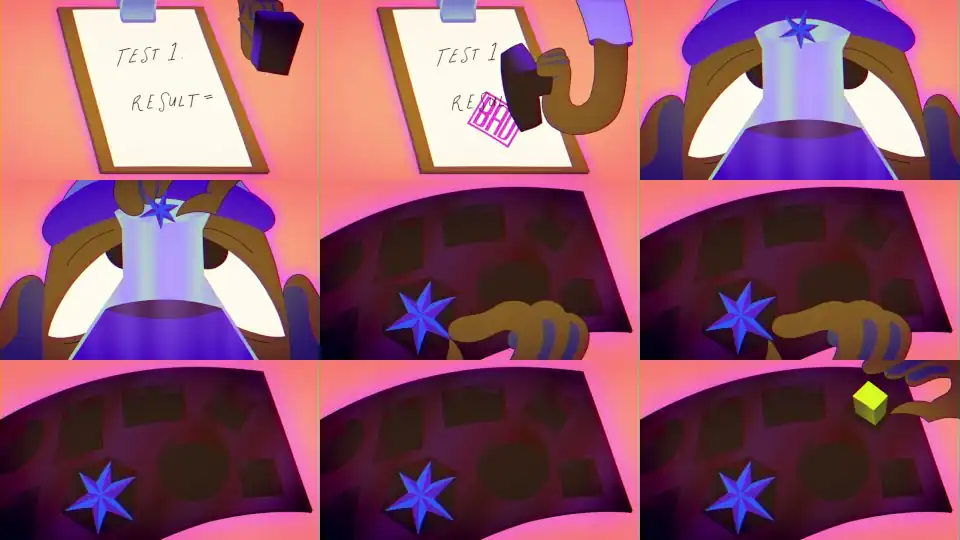 🔗 https://www.youtube.com/watch?v=Uew5BbvmLks
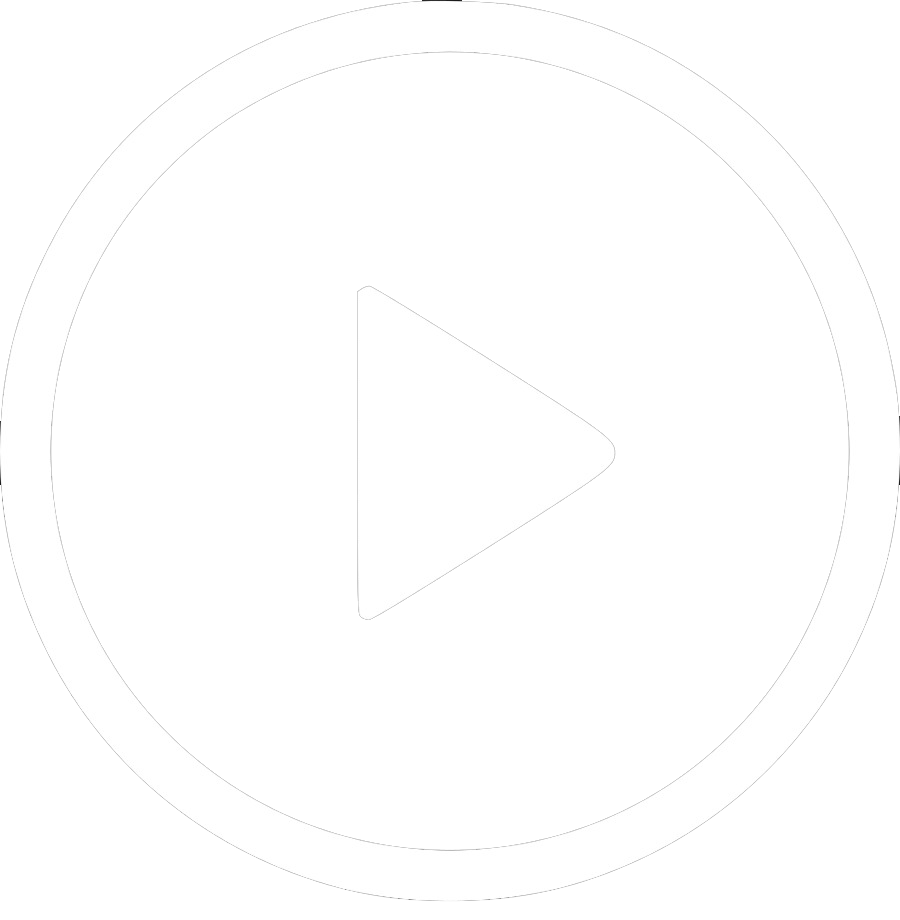 ‹#›
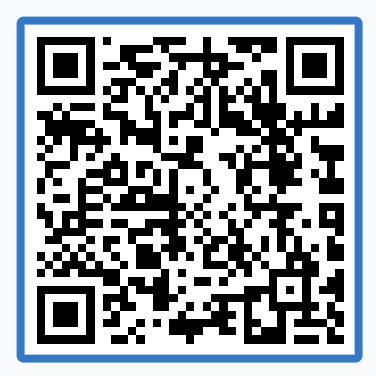 Scan the QR Code
or go to:
PollEv.com/kailesmith025
‹#›
Process Model of Emotion Regulation—
Event/Stimulus
Assessment of Event
Response
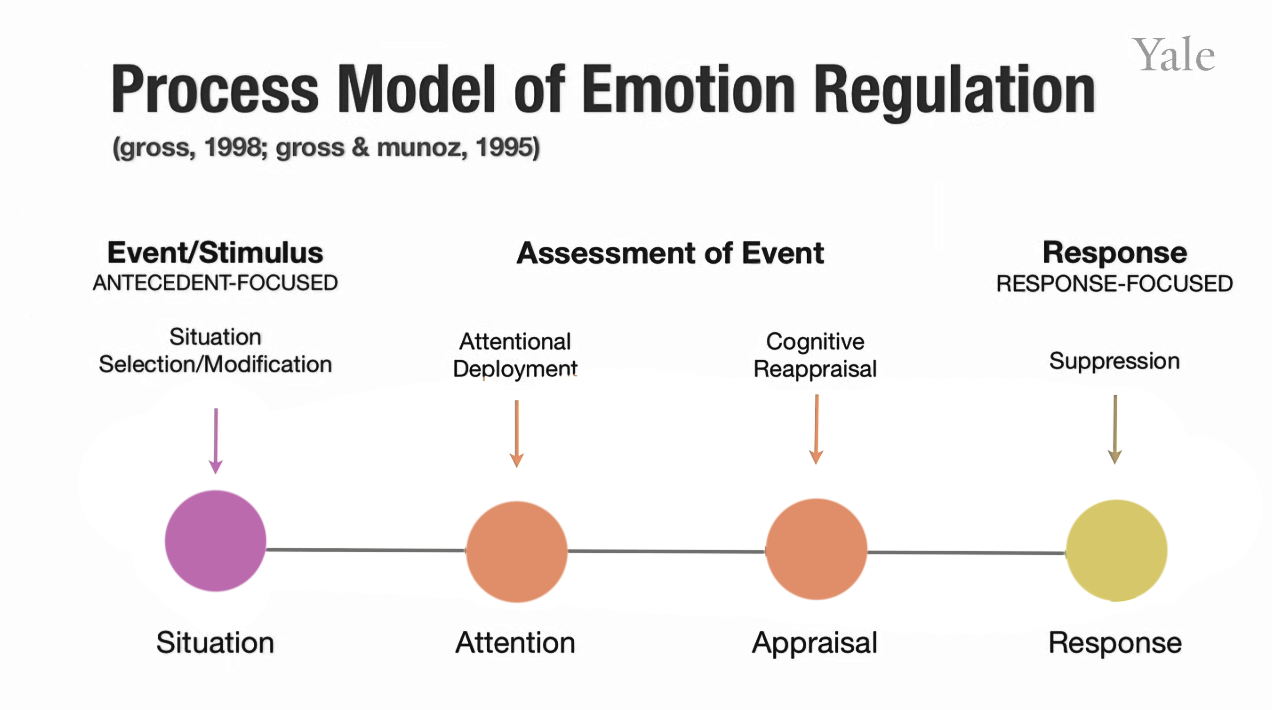 Situation
Attention
Appraisal
Response
(Gross, 1998; Gross & Munoz, 1995)
‹#›
What strategy do you find most effective for your own emotional regulation? —
‹#›
Warm-Up
Emotion Regulation
Wrap-Up
Emotions
Mindfulness
Goals
Introduction to Mindfulness
How Mindfulness Empowers Us—
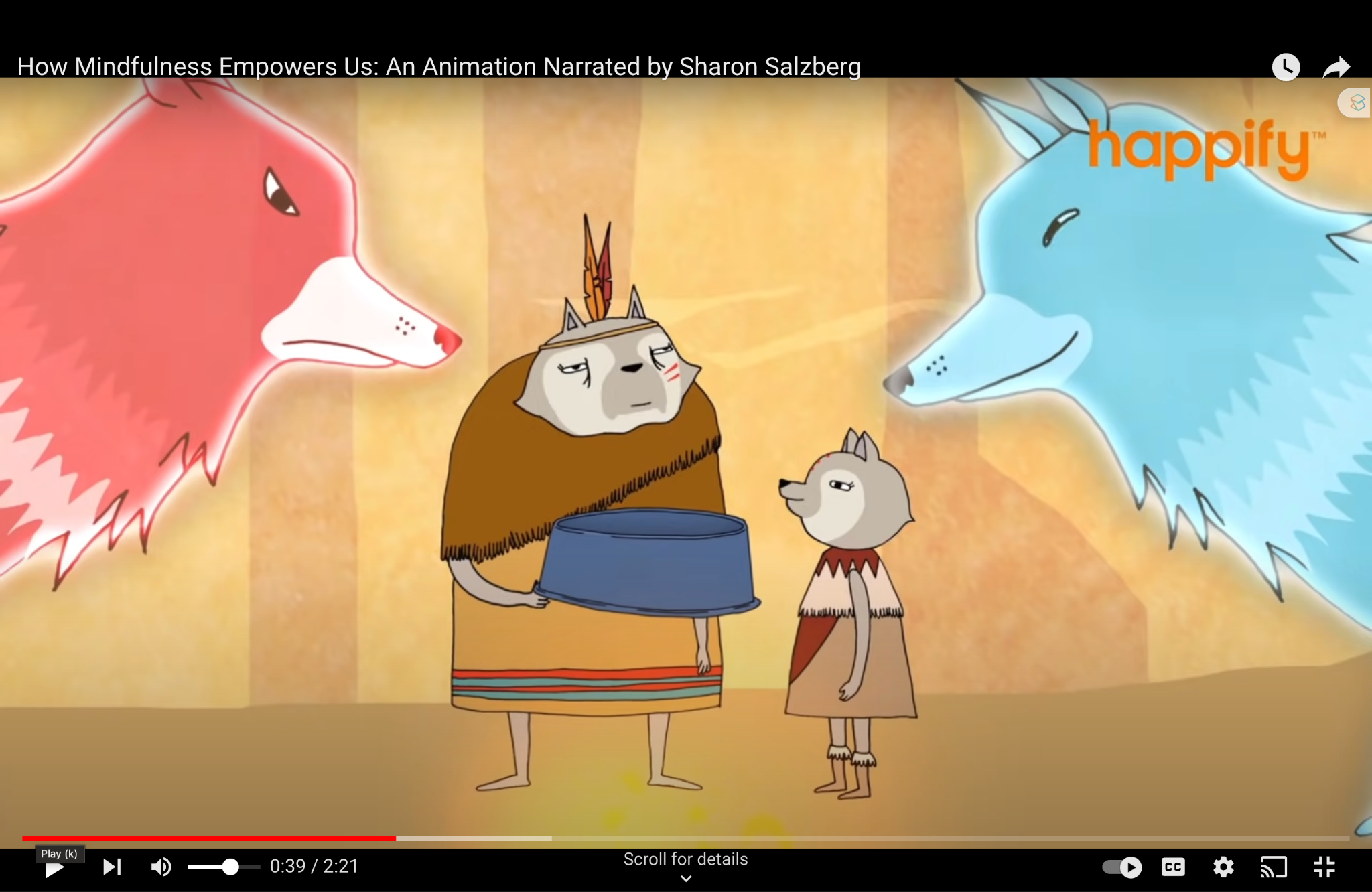 🔗 https://www.youtube.com/watch?v=vzKryaN44ss
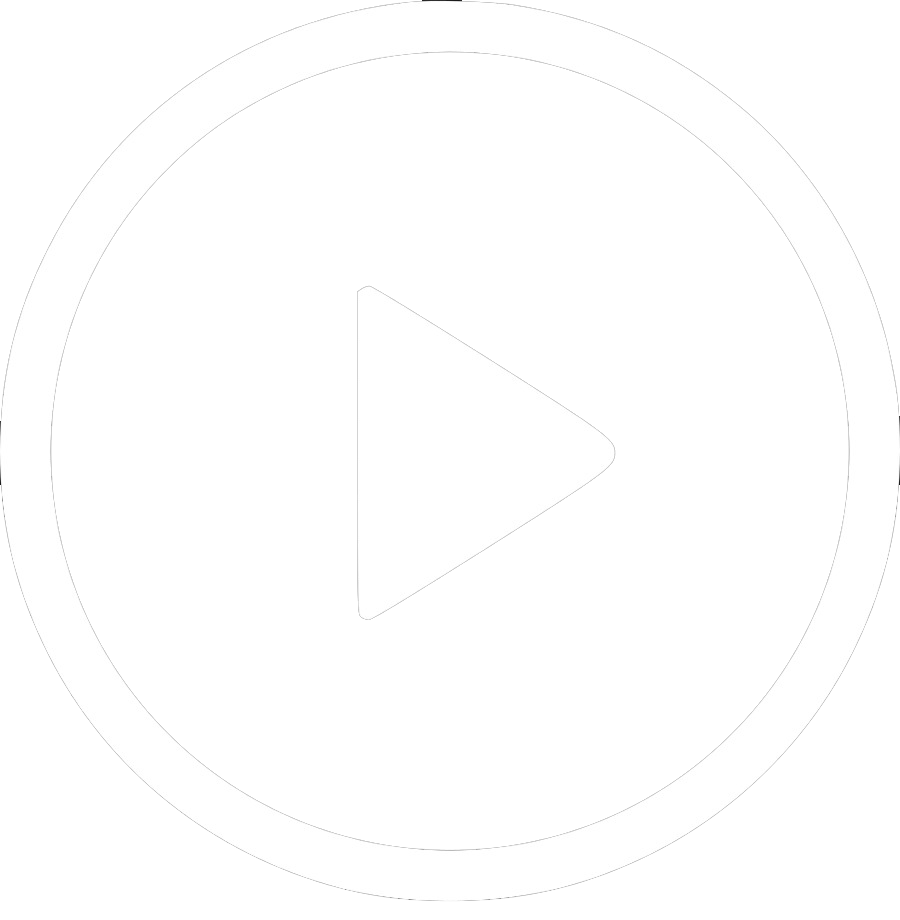 ‹#›
↓ Mindful Walking Activity ↓
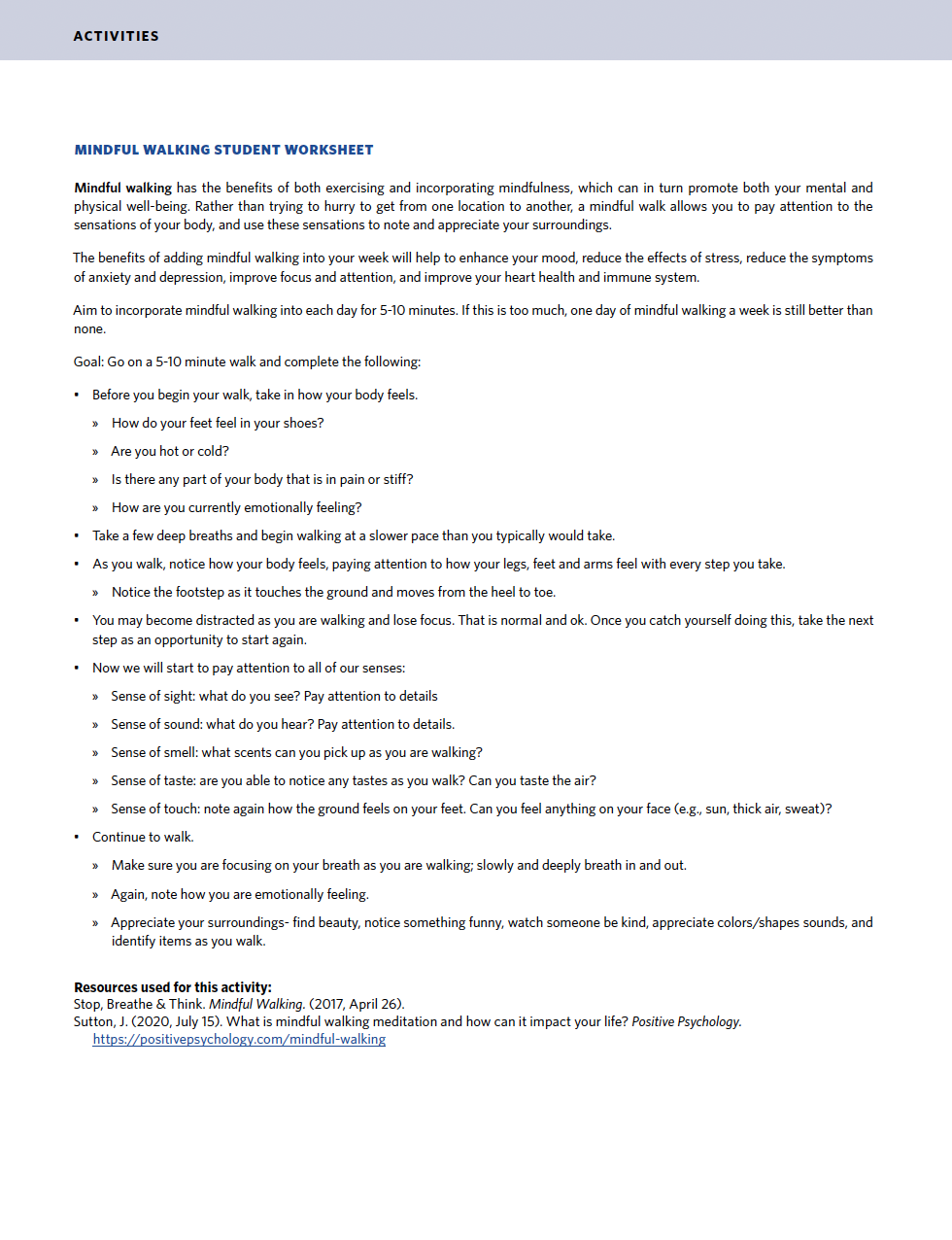 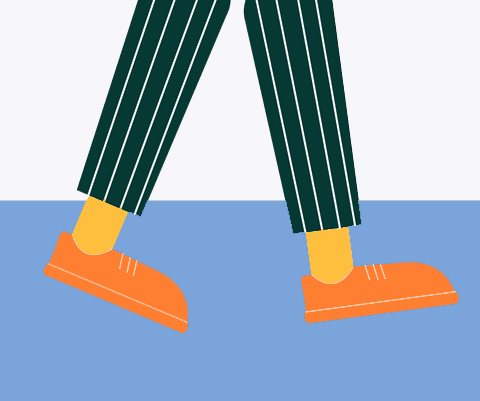 ‹#›
Was there anything that stood out to you or anything new you noticed? How do you feel after? —
‹#›
Warm-Up
Emotion Regulation
Wrap-Up
Emotions
Mindfulness
Goals
Wrap-up & Key Take-aways
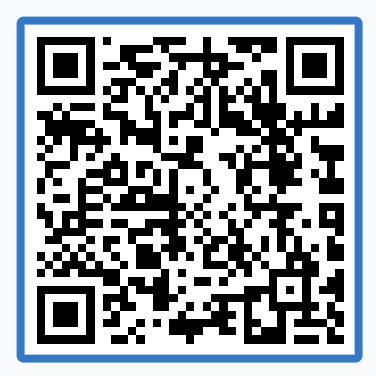 Scan the QR Code
or go to:
PollEv.com/kailesmith025
‹#›
Up Next—
🌴  Wed, Oct 2 — NO CLASS  [College Closed]
🍎  Qualtrics HW 4 [Due: Fri, Oct 4]
💗  Mon, Oct 7 — Love, Friendship, Social Support
‹#›
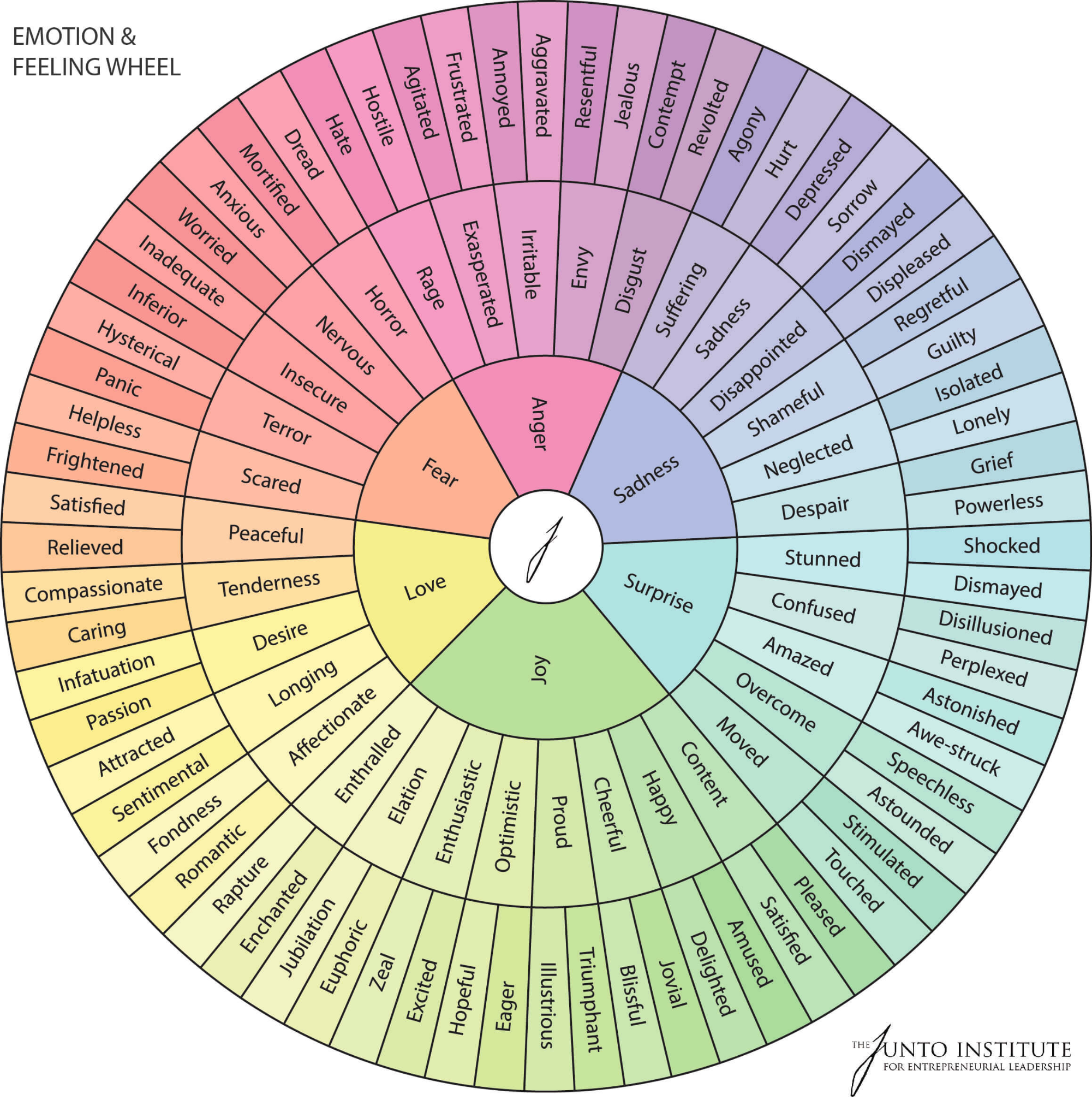 ✌️